Imperial
Expansion
and the
Presidents
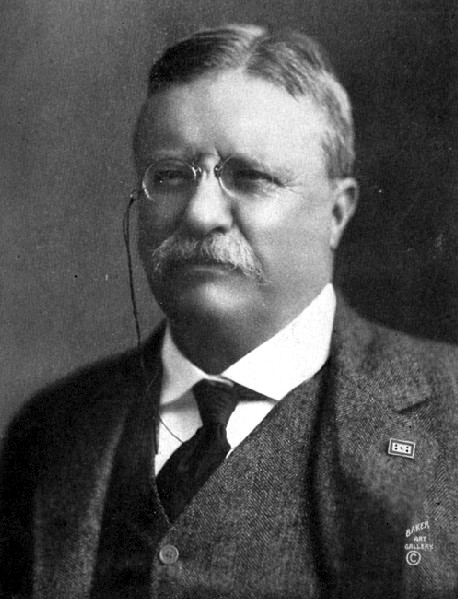 Theodore
Roosevelt
1901-1909
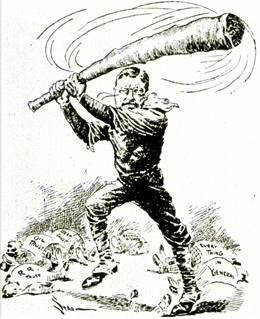 His approach to foreign affairs is known as “Big Stick Diplomacy.”
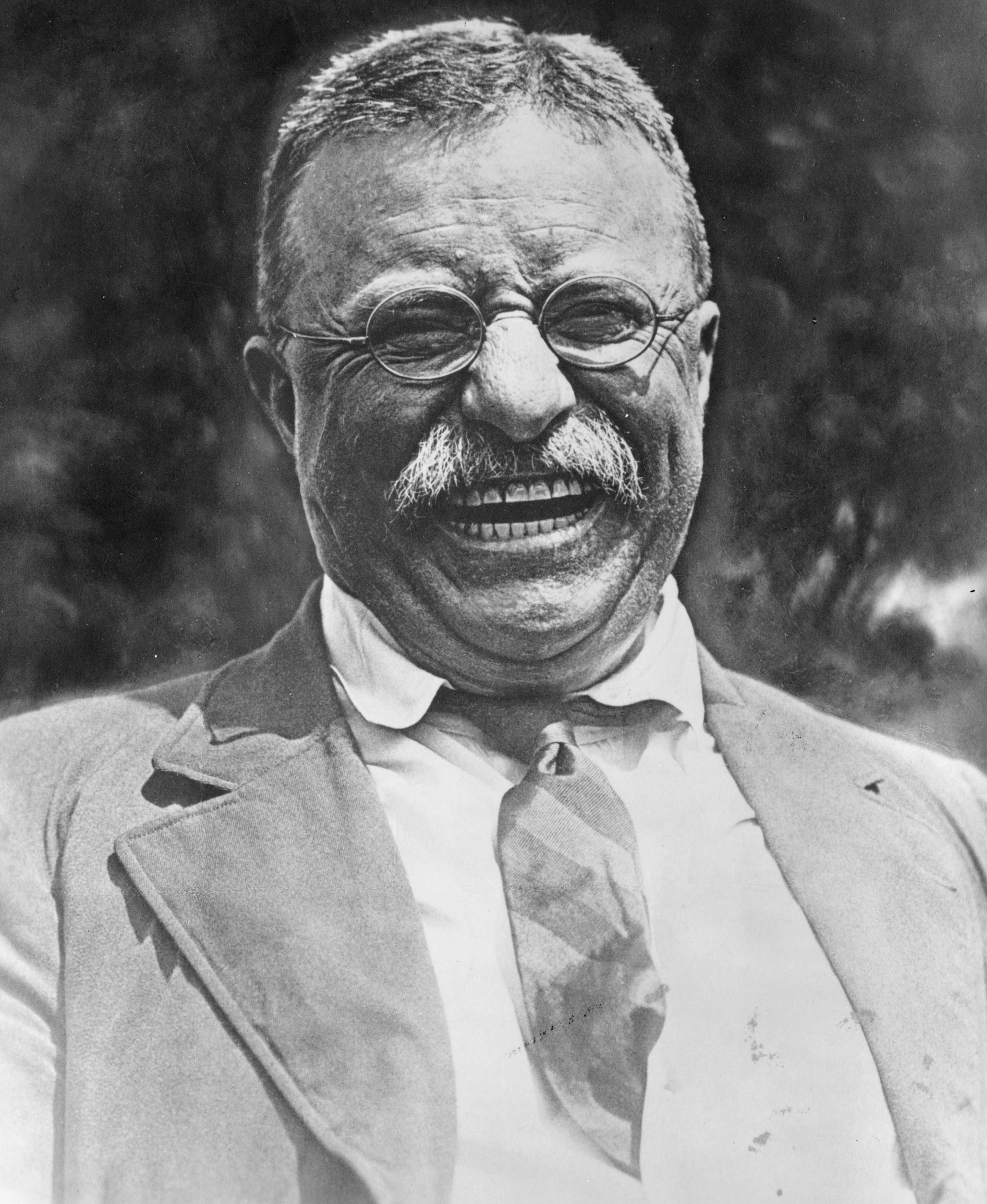 Roosevelt hoped to continue transforming the U.S. into a major international power by first making America the dominant power in the Caribbean and Central America.
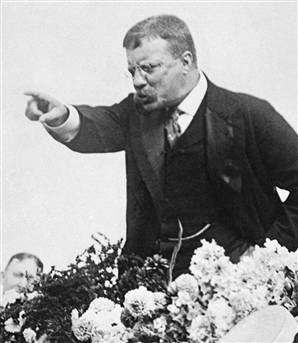 To do so he first reminded the powers of Europe of the Monroe Doctrine.  What did it say?
Then, he reminded Europe that the U.S. now had the military power to enforce the Doctrine.
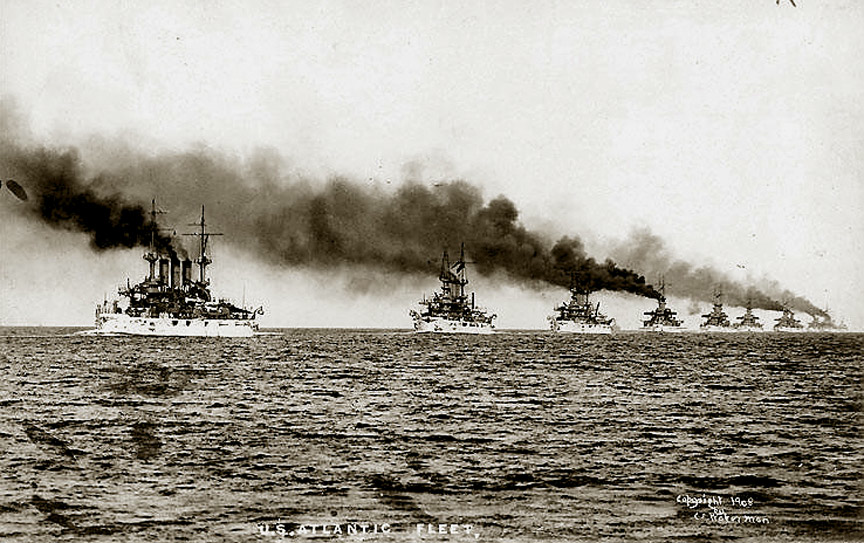 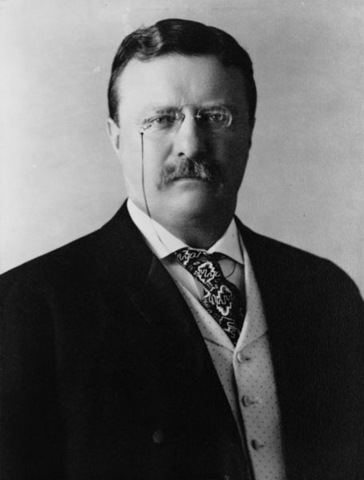 Finally, he added what is known as the Roosevelt Corollary to the Monroe Doctrine.
1.  Any disorder or chaos in Latin American nations might force the U.S. to intervene and restore order.
 
2.  The U.S. would also intervene to protect American economic interests in Latin American nations.
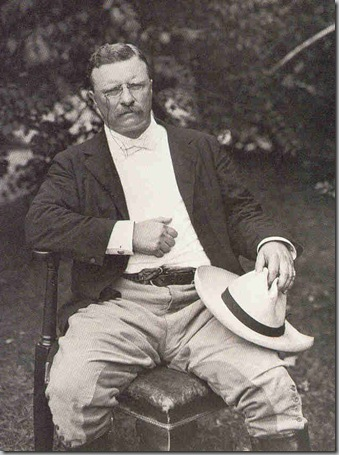 Where James Monroe had warned European nations to stay out of Western Hemisphere nations, Roosevelt essentially said that it was the duty and the right of the U.S. to get involved in those nations, if such action was necessary to further or protect American interests.
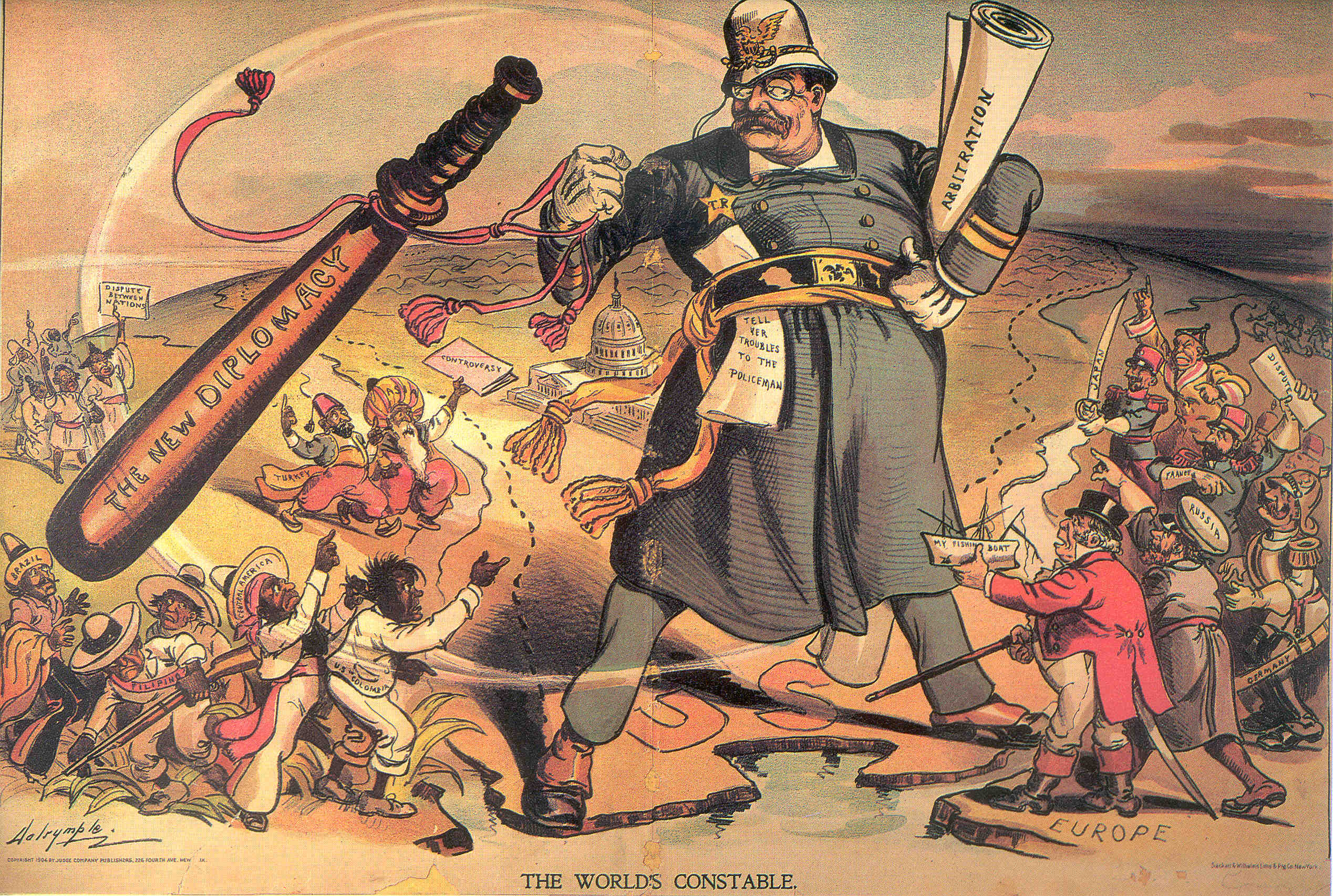 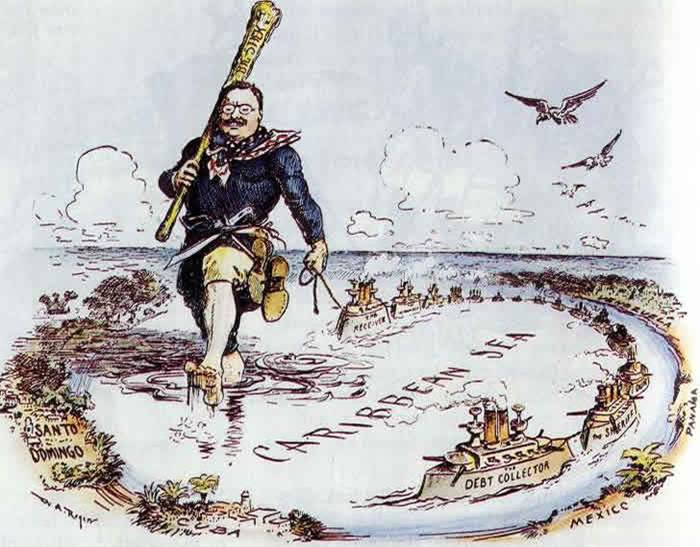 The best example of Big Stick diplomacy in action was in Panama.  Why did Roosevelt believe a canal in Panama was necessary?
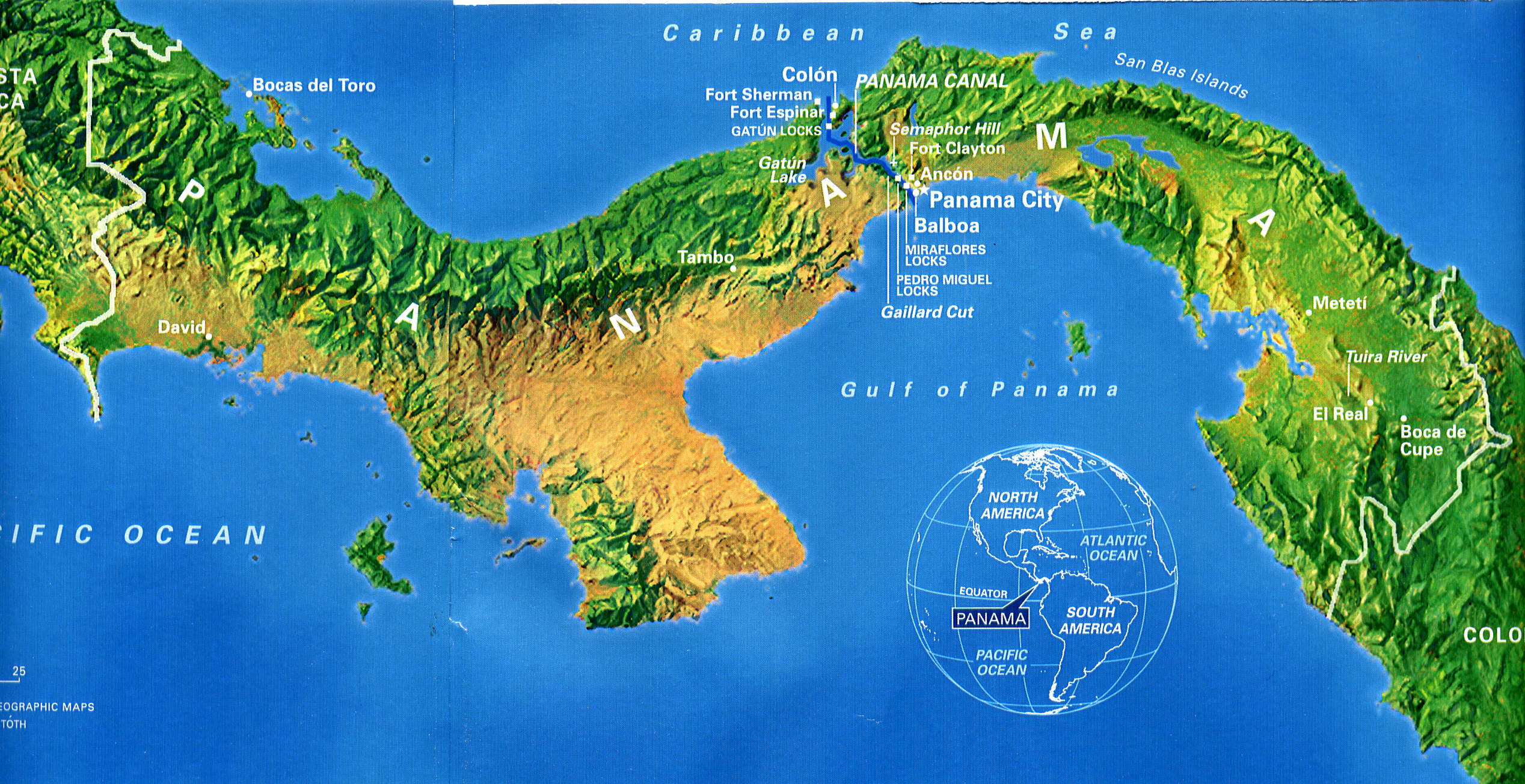 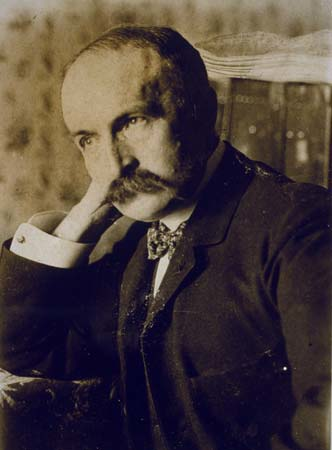 Having gotten approval for the canal project from the Senate, TR worked with Philippe Bunau-Varilla, the head of the failed French Canal Co., and purchased French equipment and the failed French attempt at a canal.
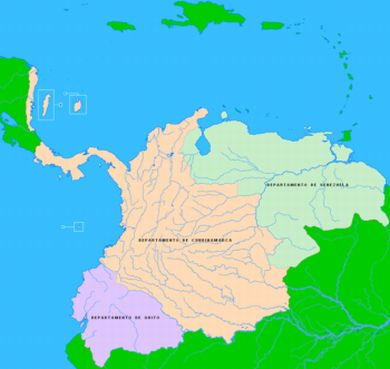 He then had to negotiate a deal with Colombia to purchase the remaining land for completion of the canal.
-  Colombia rejected Roosevelt’s proposals They wanted more $.
-  Bunau-Varilla, fearing the deal would collapse, raised a small rebel army and declared Panamanian independence from Colombia 11/3/1903.
-  Roosevelt authorized the U.S. navy to block any and all Colombian troops from entering Panama.
-  The revolution was a success and Roosevelt recognized the independent nation of Panama.
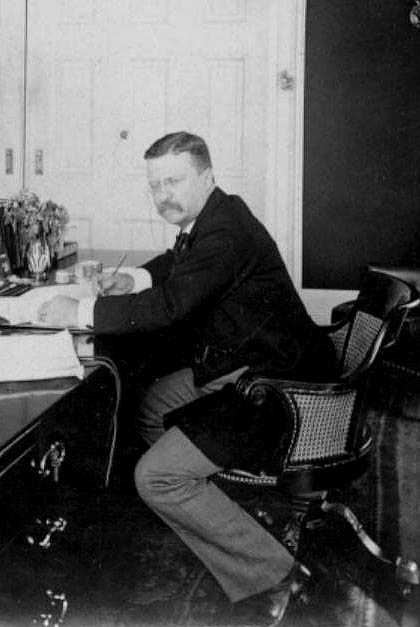 Hay-Bunau-Varilla Treaty
-  Recognized Panama as an independent nation after revolution from Colombia.
-  Paid $10 million for the canal zone.
-  $250,000 yearly rental.
-  Eventually Panama would regain the Canal zone.
-  Jan. 1, 2000, the canal zone returned to Panama.
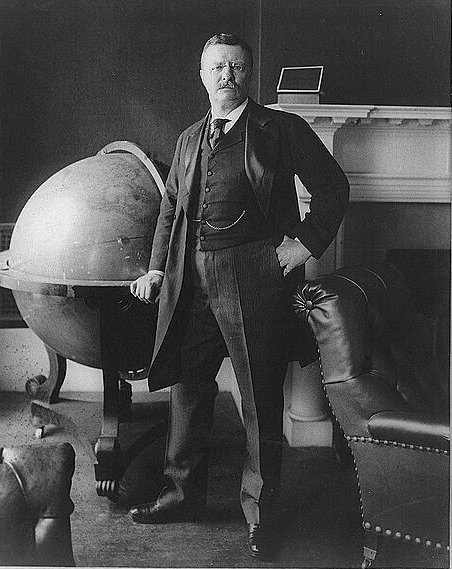 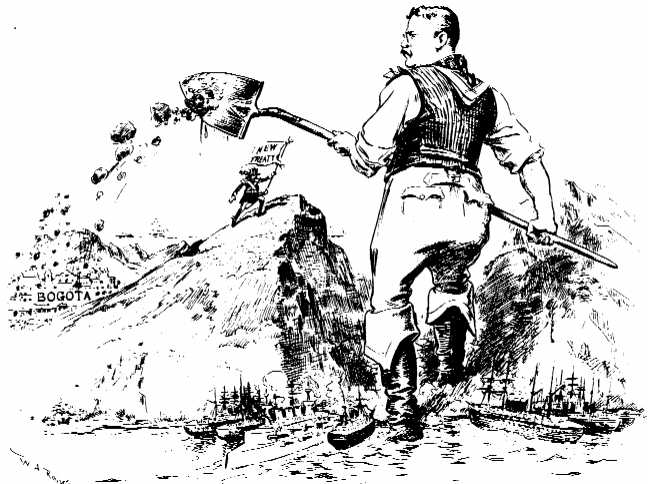 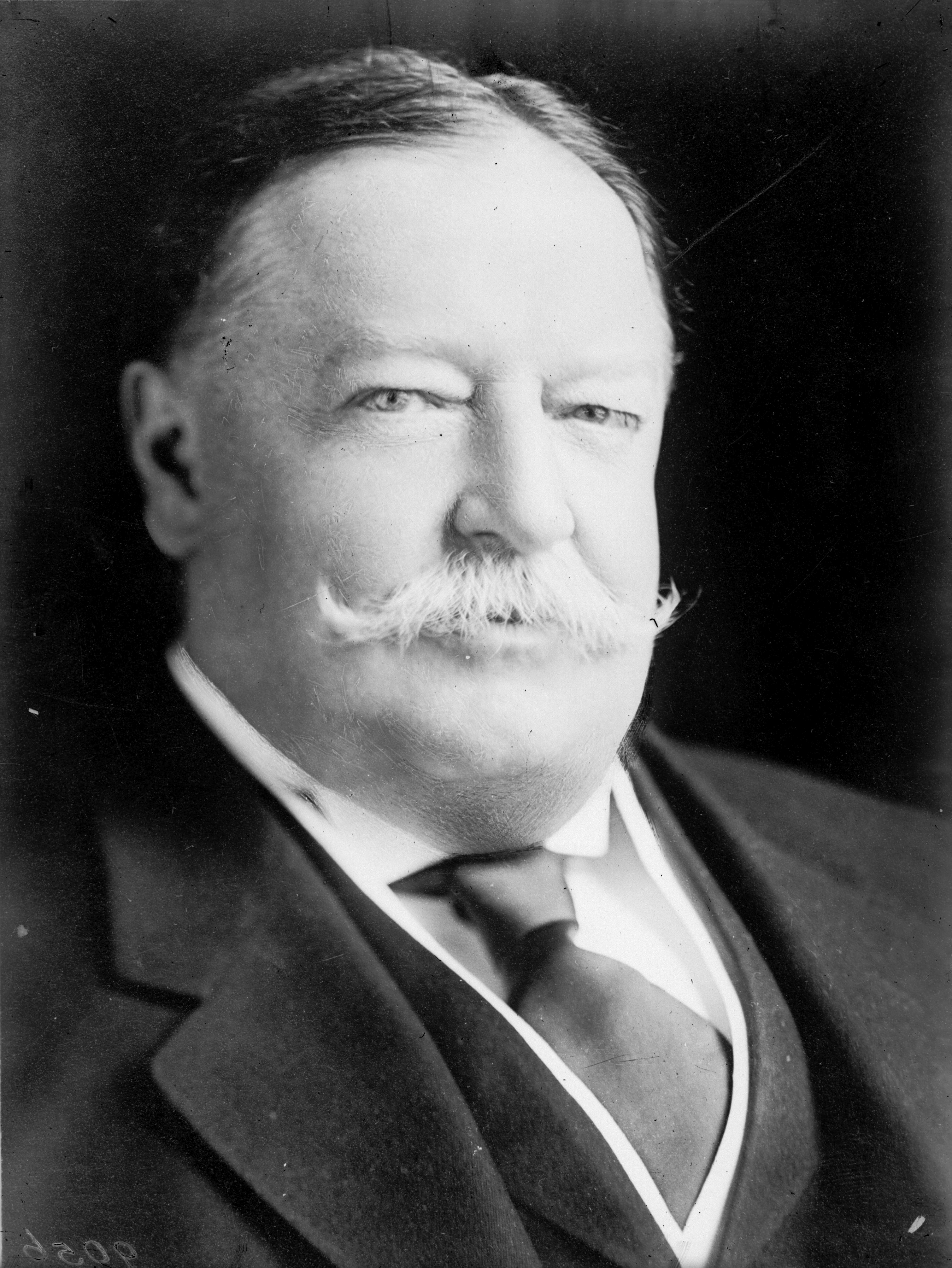 William
Howard
Taft
1909-1913
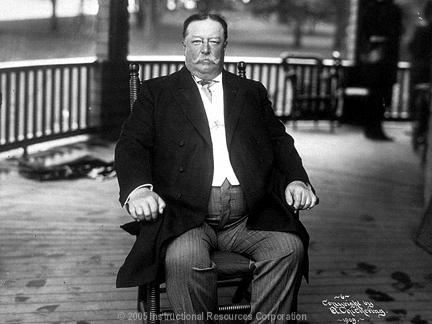 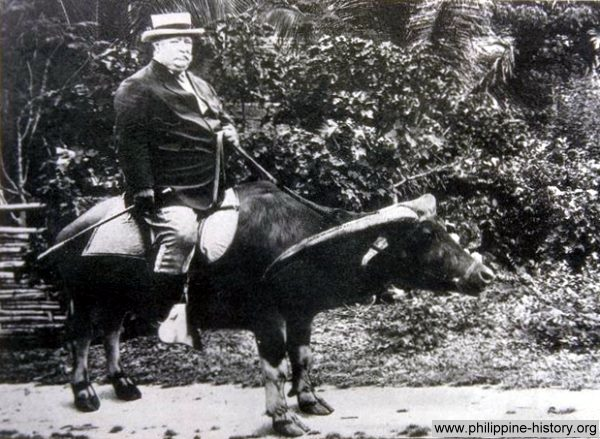 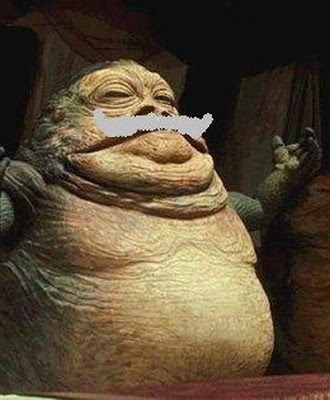 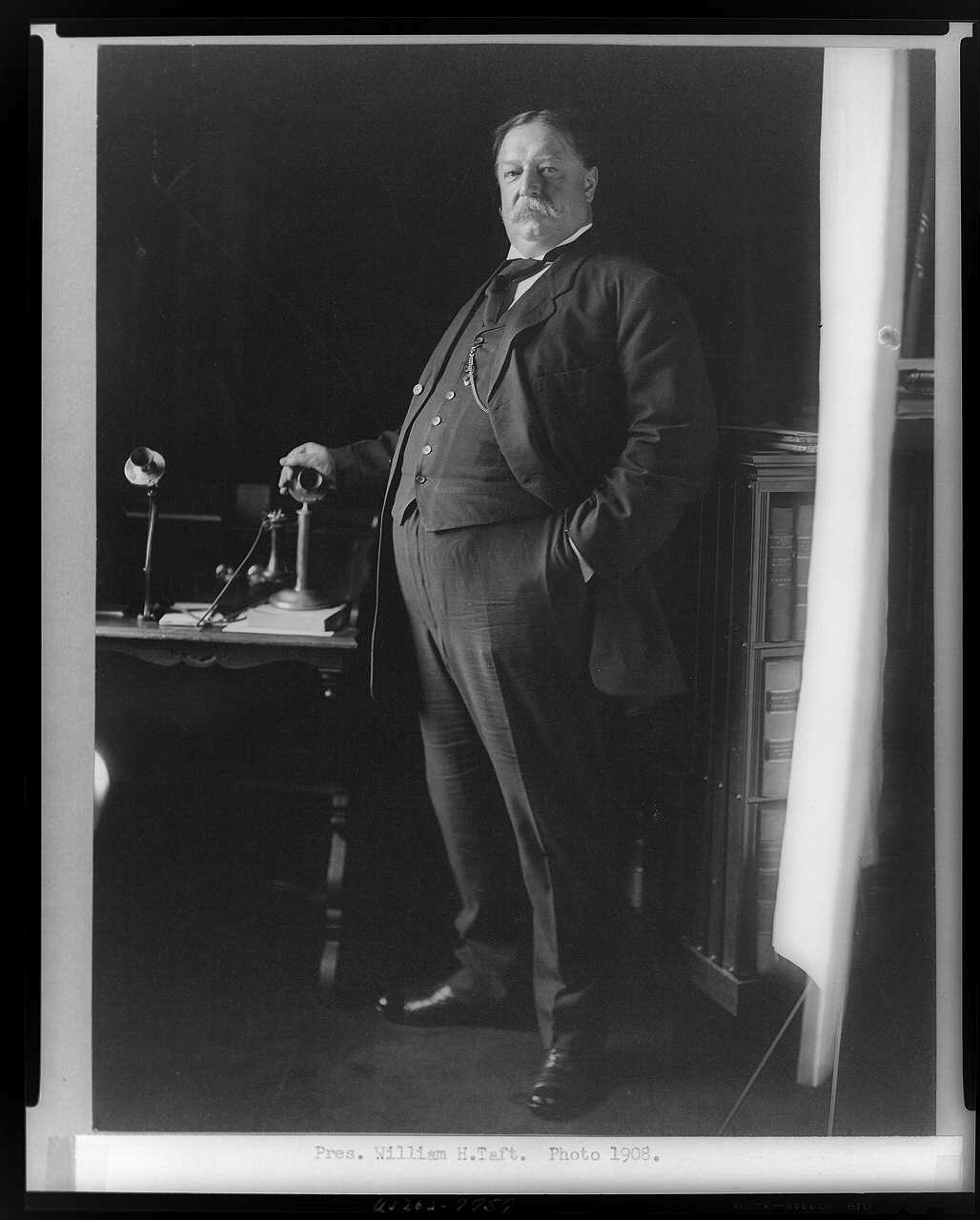 His approach to foreign affairs is known as “Dollar Diplomacy.”
He continued to worry that Latin American nations would be unable to pay back loans to European countries.  If that happened, Europe might attempt to intervene, violating the Monroe Doctrine and Roosevelt Corollary, pushing the U.S. to possible war.
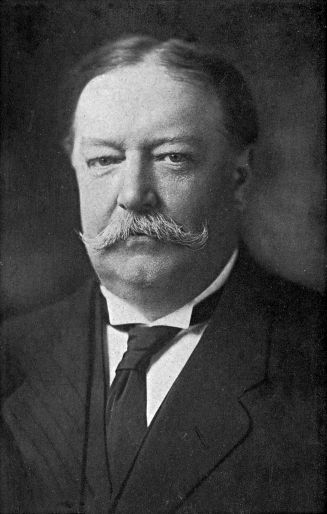 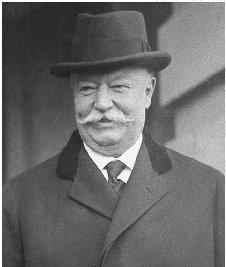 To prevent Latin nations from defaulting on their debts to Europe, Taft encouraged U.S. banks and businesses to loan $ to Latin American nations.
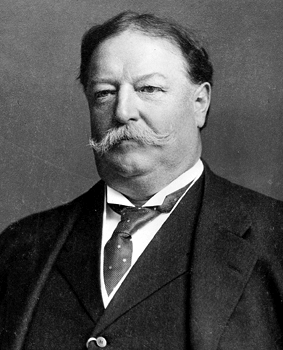 He promised that if those nations could not repay their loans, he would send in U.S. forces to guarantee repayment.
Taft’s “Dollar Diplomacy” was put into action in most famously in Nicaragua.
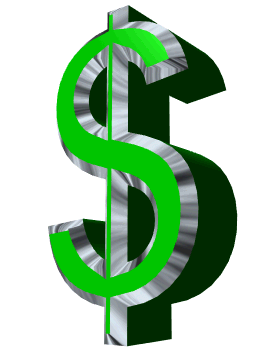 Nicaragua was deep into to European countries and their government was very unstable.  What was Taft worried about?
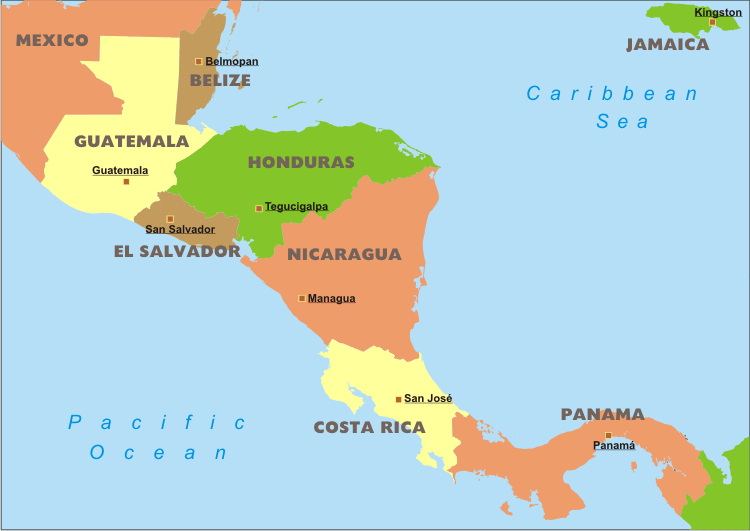 Taft persuaded American banks to make loans to the Nicaraguan government.
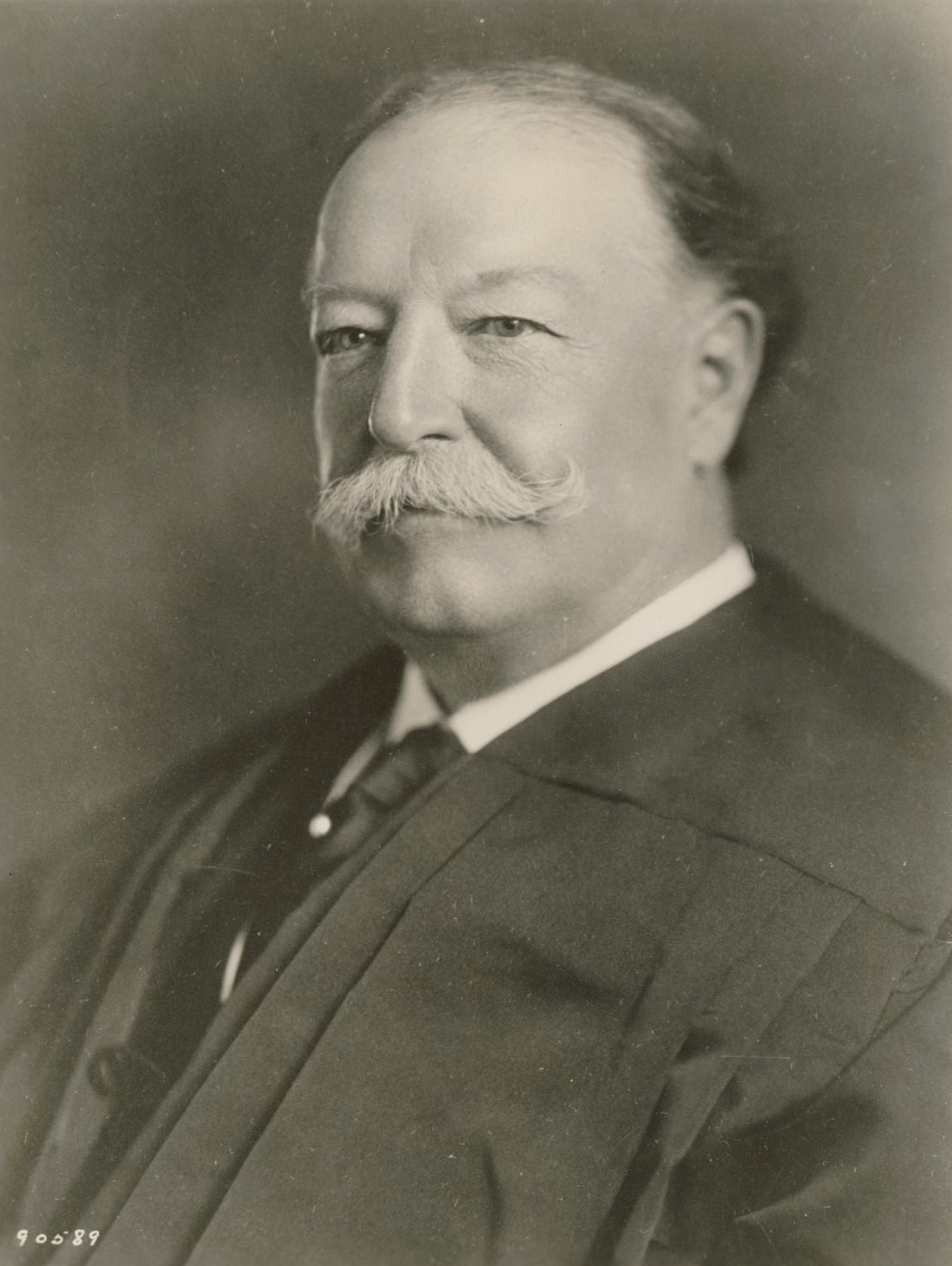 Not surprisingly, Nicaragua couldn’t pay back those debts.

What did Taft do then?
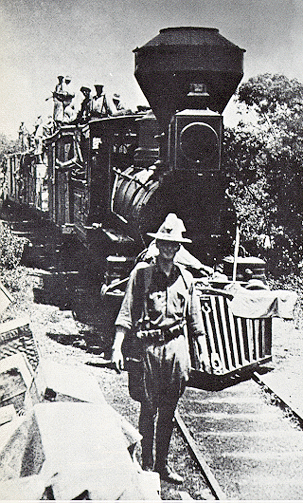 The US Army invaded Nicaragua in August 1912.
The American government took control of Nicaragua’s banks and railroads and used the money from them to pay back American banks.

America didn’t leave for 13 years.
Through the use of Big-Stick and Dollar Diplomacy, and through enforcement of the Roosevelt Corollary, the United States began to upset and outrage countries in its own back yard.
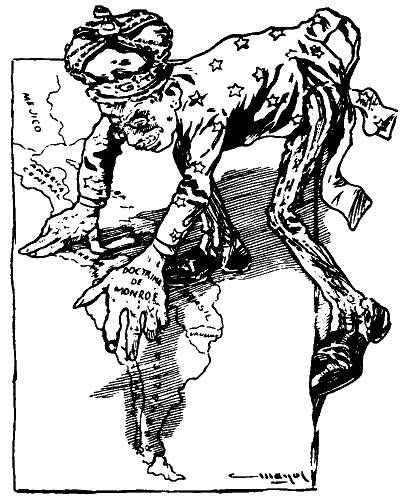 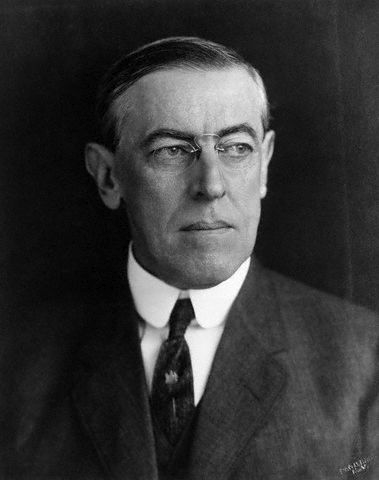 Woodrow
Wilson
1913-1921
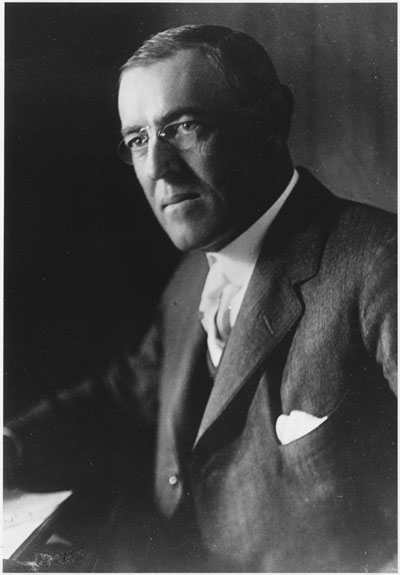 His approach to foreign affairs is known as “Moral Diplomacy.”
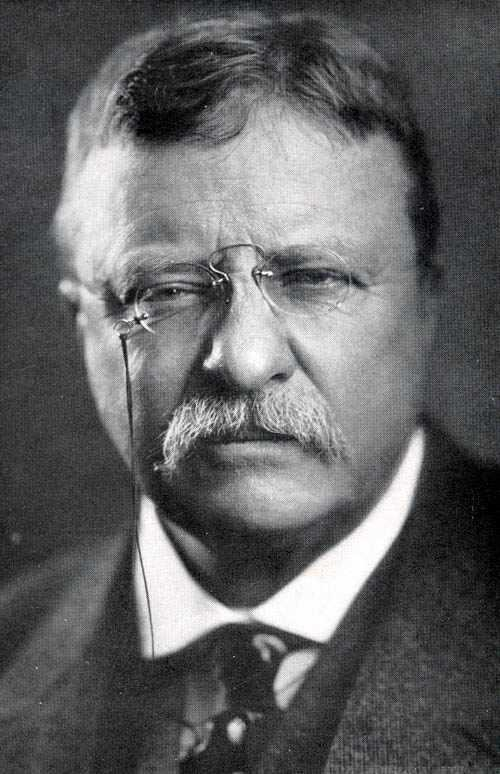 Wilson modified the Roosevelt Corollary.  Roosevelt had suggested the U.S. could intervene in Latin American affairs for, essentially, any reason.
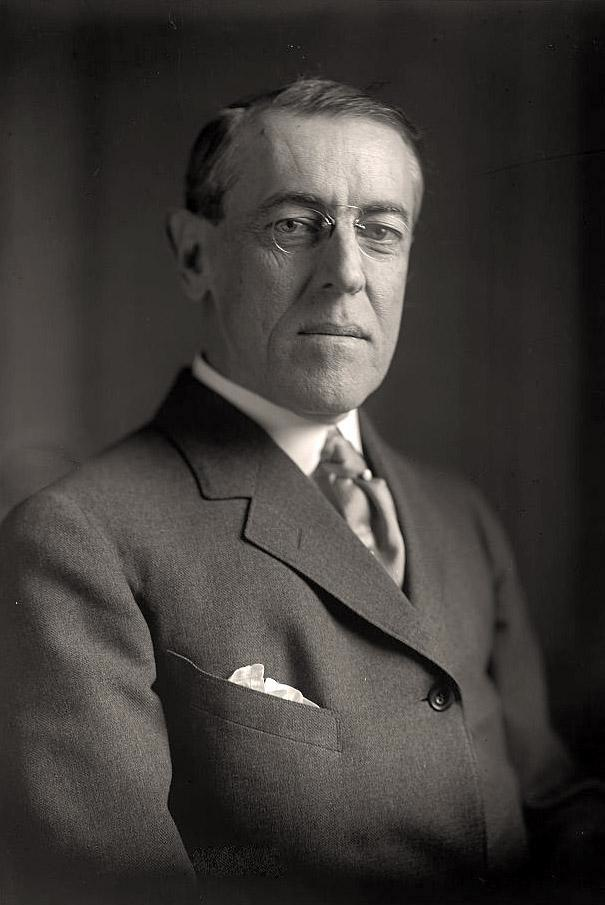 Wilson disagreed, arguing that the U.S. should only get involved to protect democracy and freedom in the Western Hemisphere.
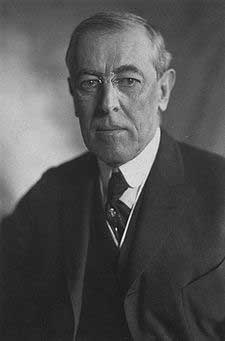 Wilson refused to recognize any Latin American government that he saw as “oppressive, undemocratic, or hostile to U.S. interests.”
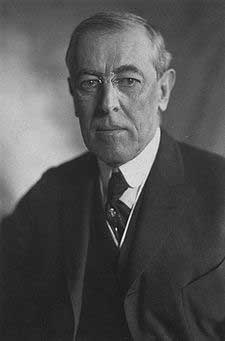 In doing so, he hoped to pressure Latin American governments to secure freedom and equality in their own nations.
Mexico
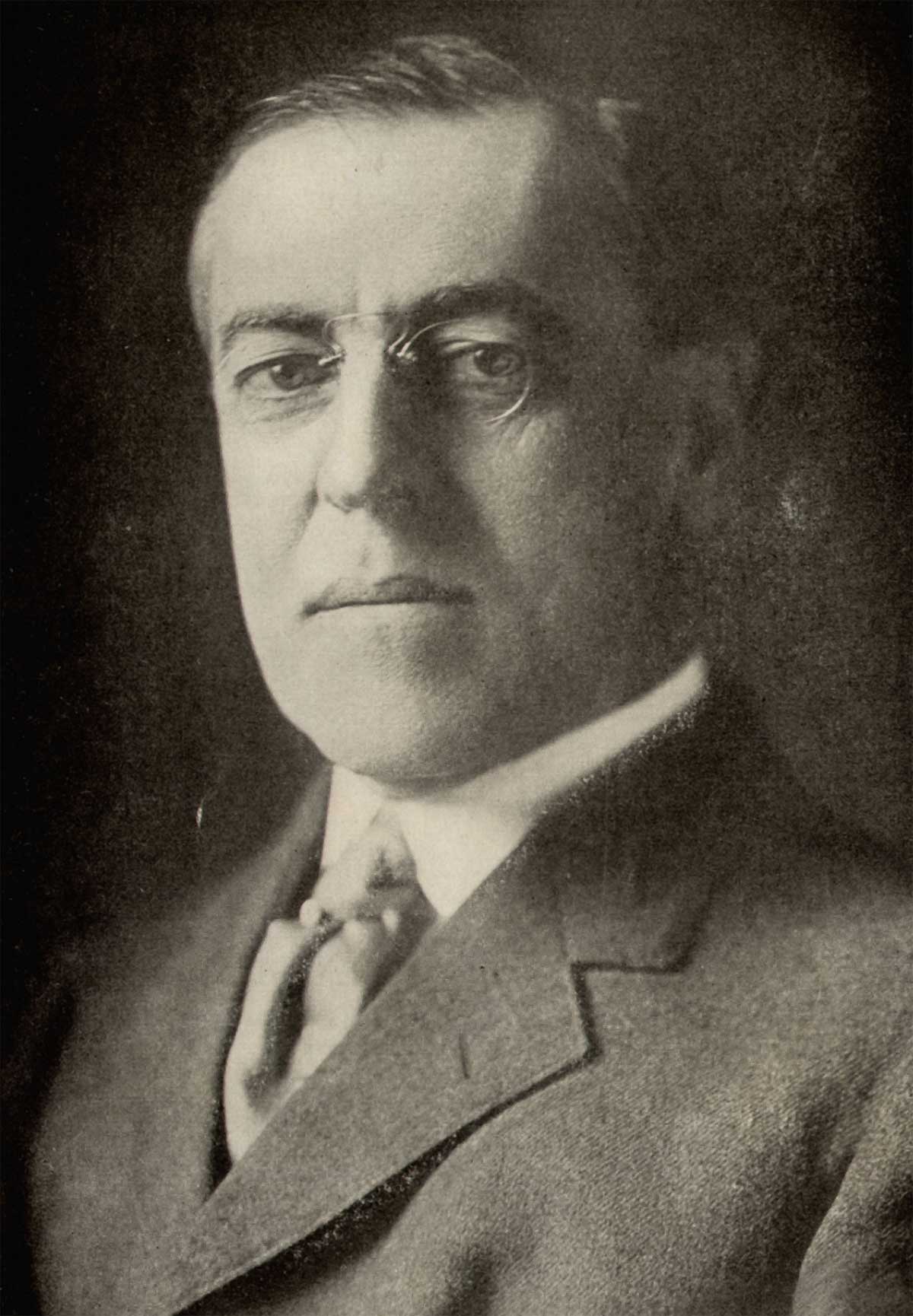 - Popular uprising began in 1913 against the elite.
-  Gen Victoriano Huerta took control.
-  U.S. businesses, with heavy investment in Mexico, called on Wilson to intervene.
-  Wilson refused.  Why?
Mexico
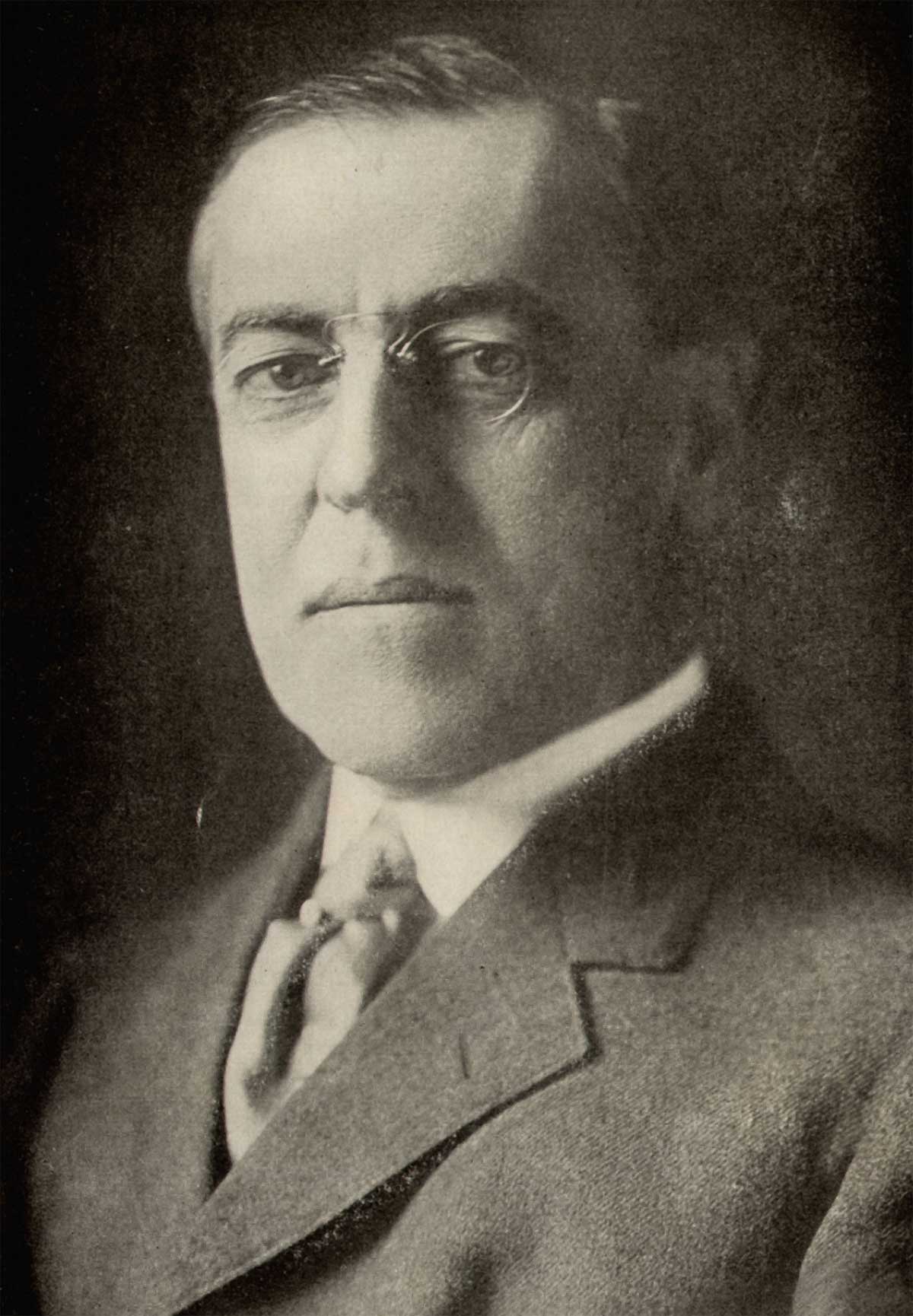 -  Wilson refused to get involved until the Mexican government arrested U.S. sailors anchored off the port of Tampico in April, 1914.
-  Wilson ordered the navy to seize the key port of Vera Cruz and prepare for armed conflict.
-  A treaty was negotiated before war officially broke out.
Fin.